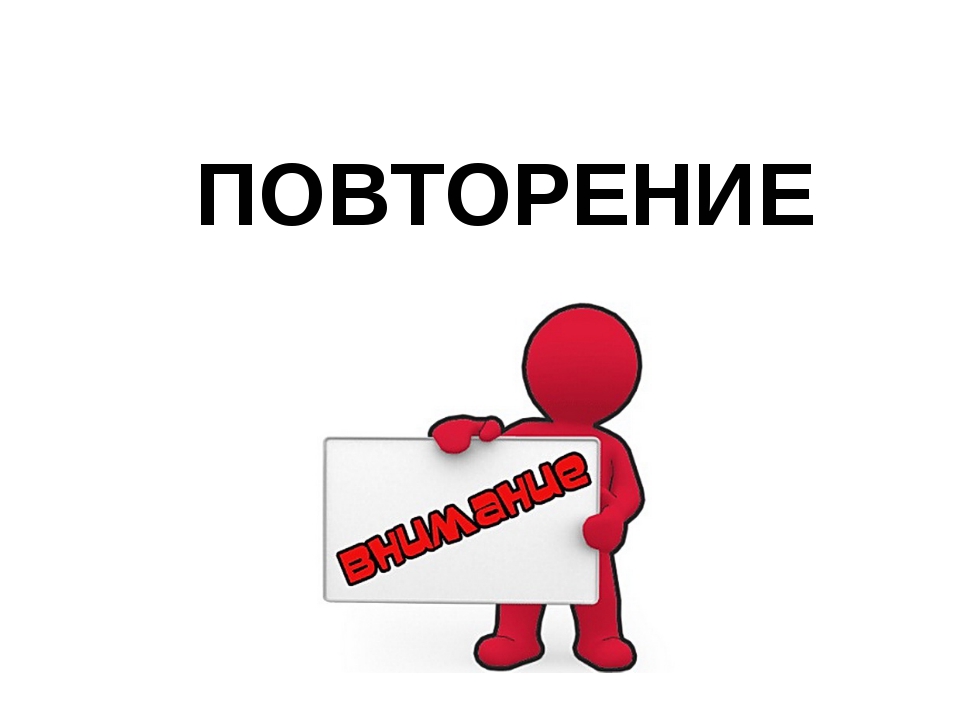 1
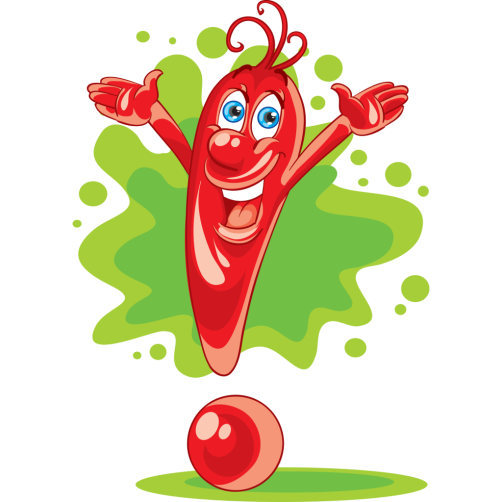 Раздел информатики, занимающийся проблемами создания и обработки на компьютере графических изображений, называется компьютерной графикой.
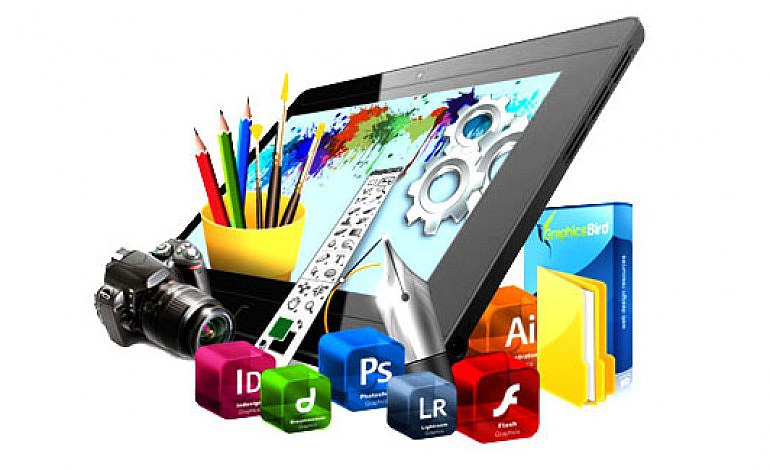 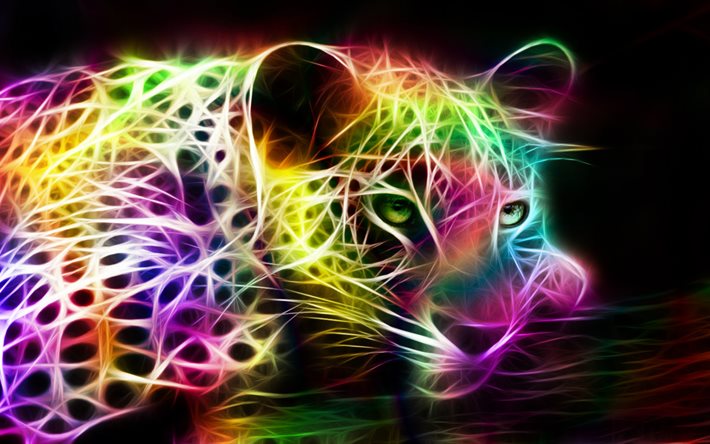 2
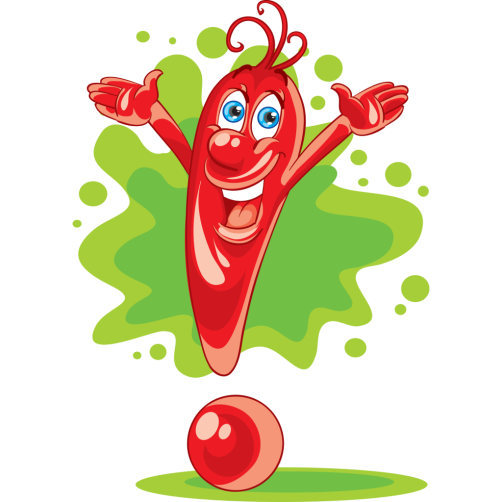 Устройства, ввода изображения в компьютер
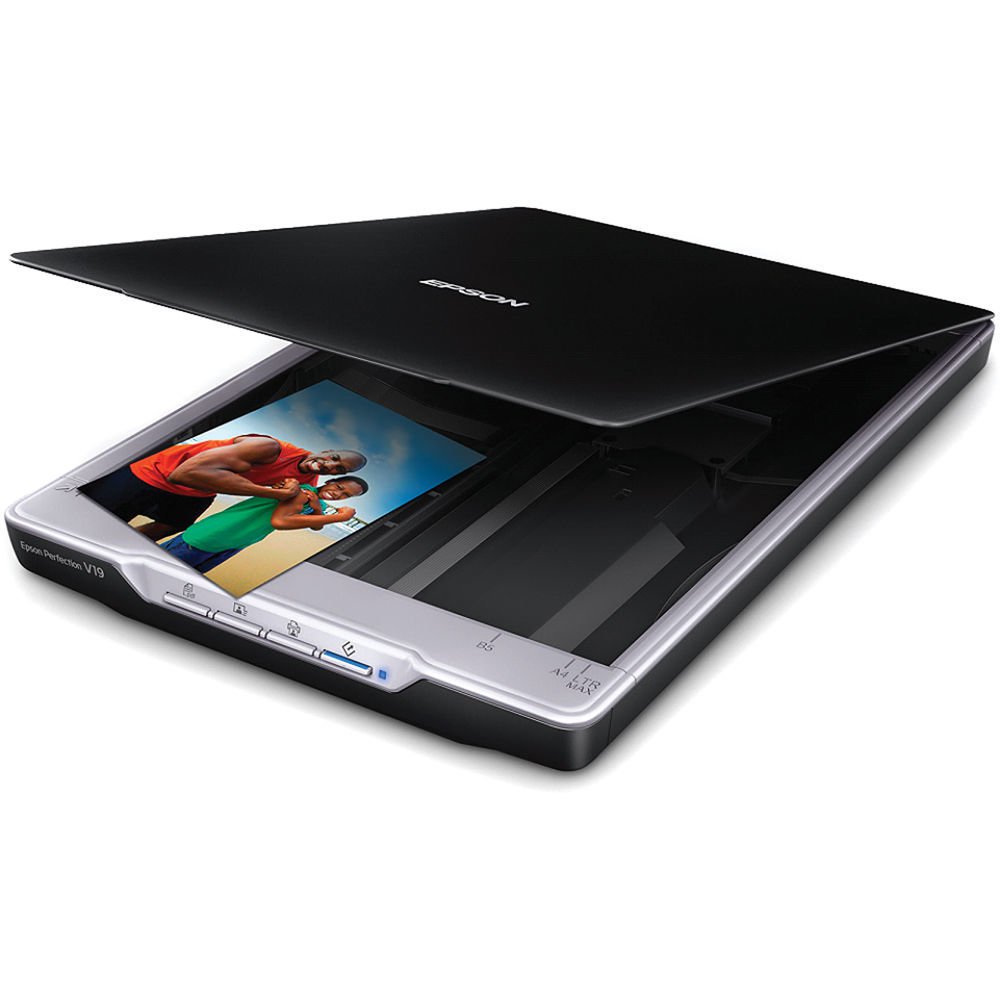 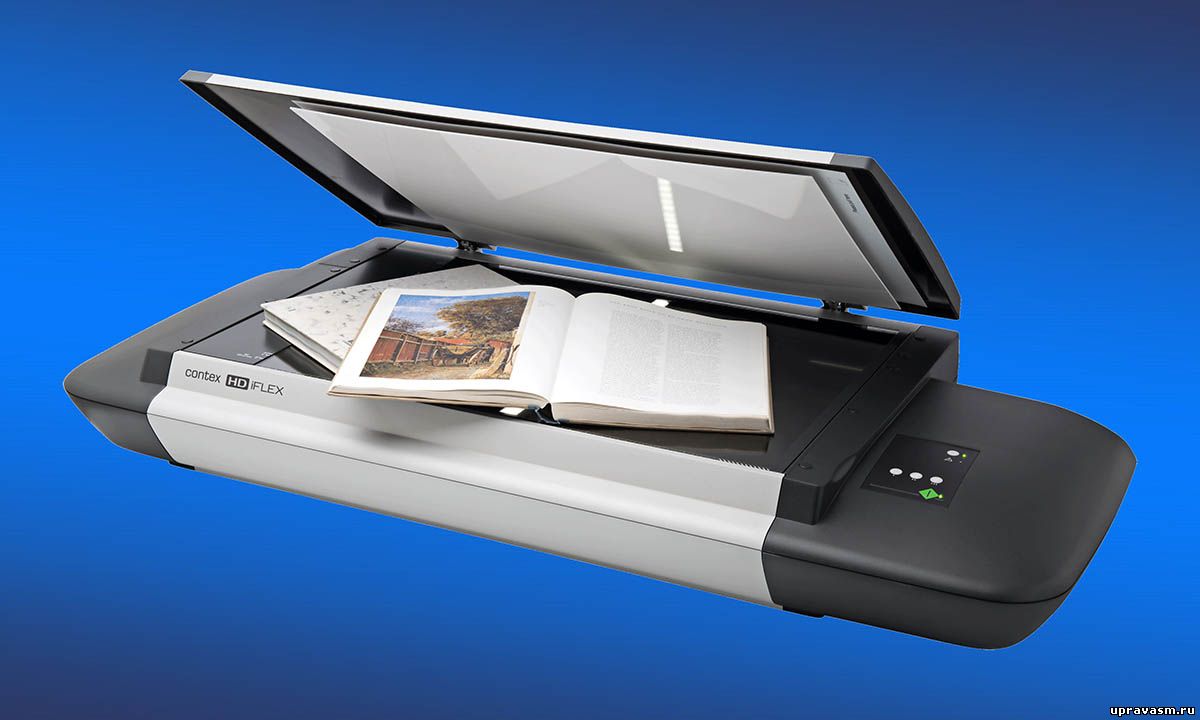 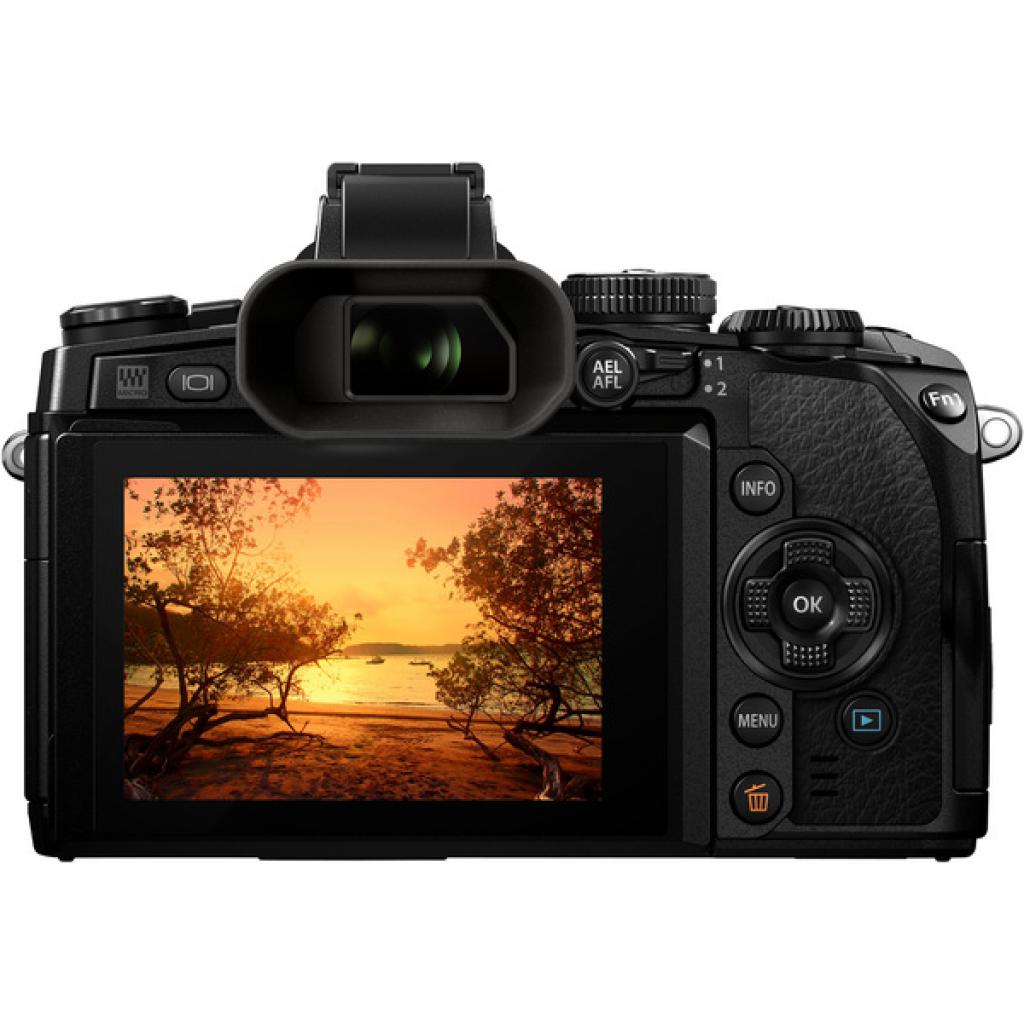 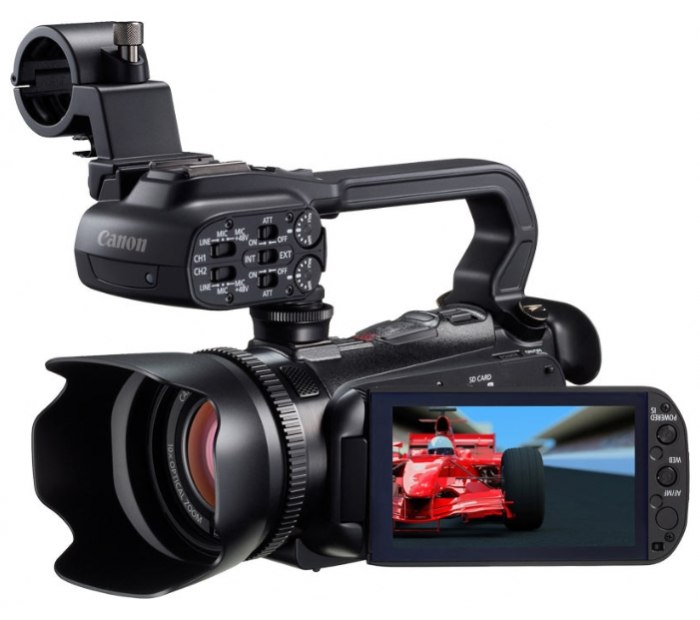 3
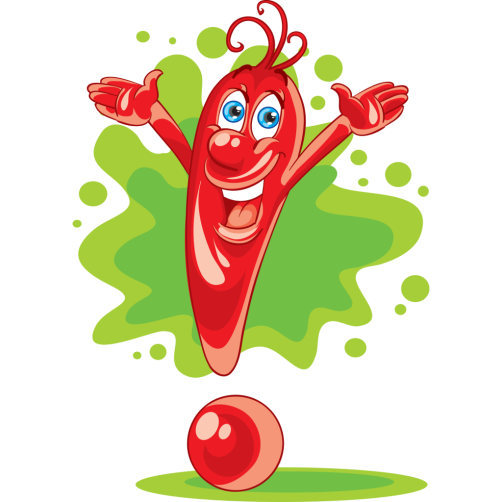 Устройство вывода графической информации на бумагу
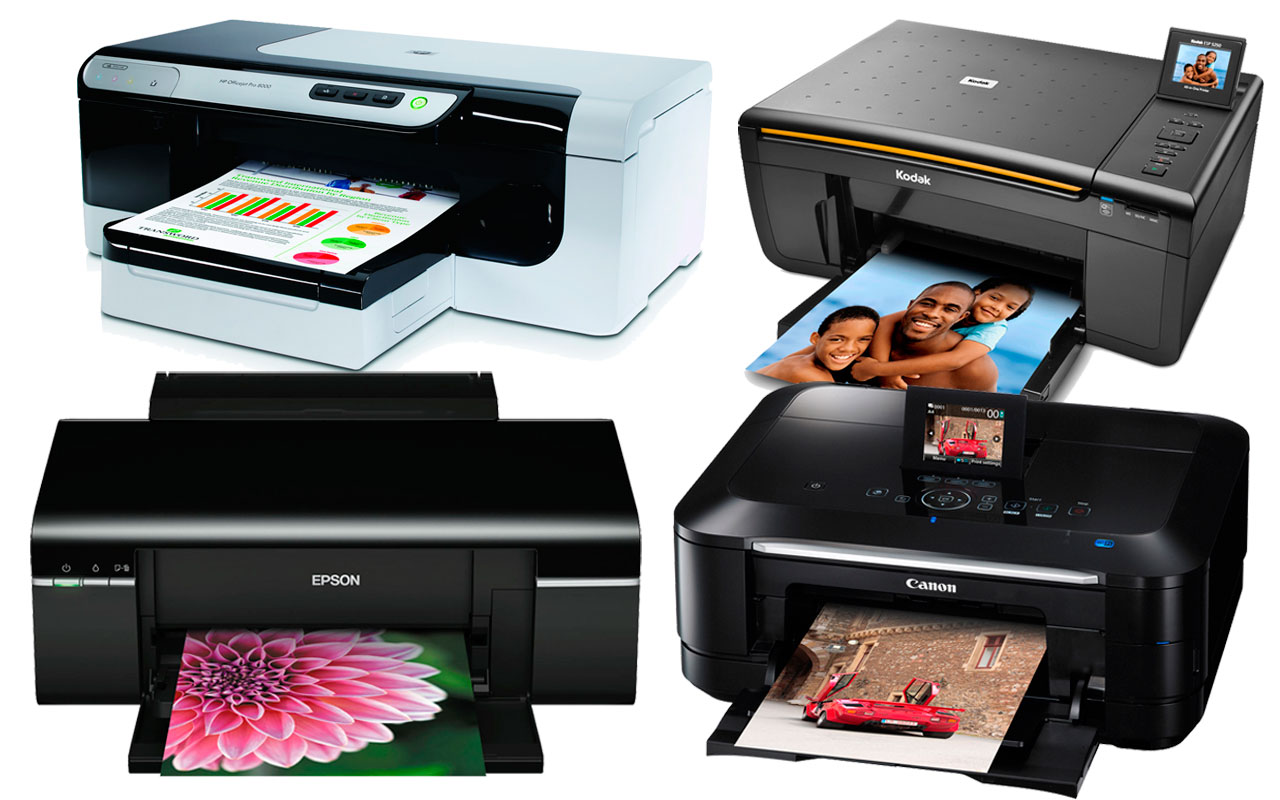 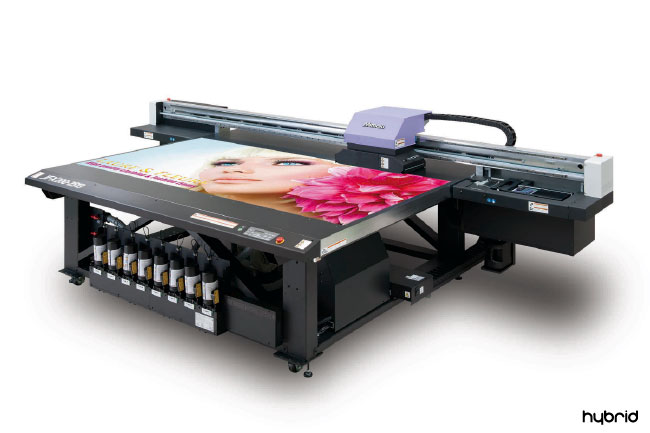 4
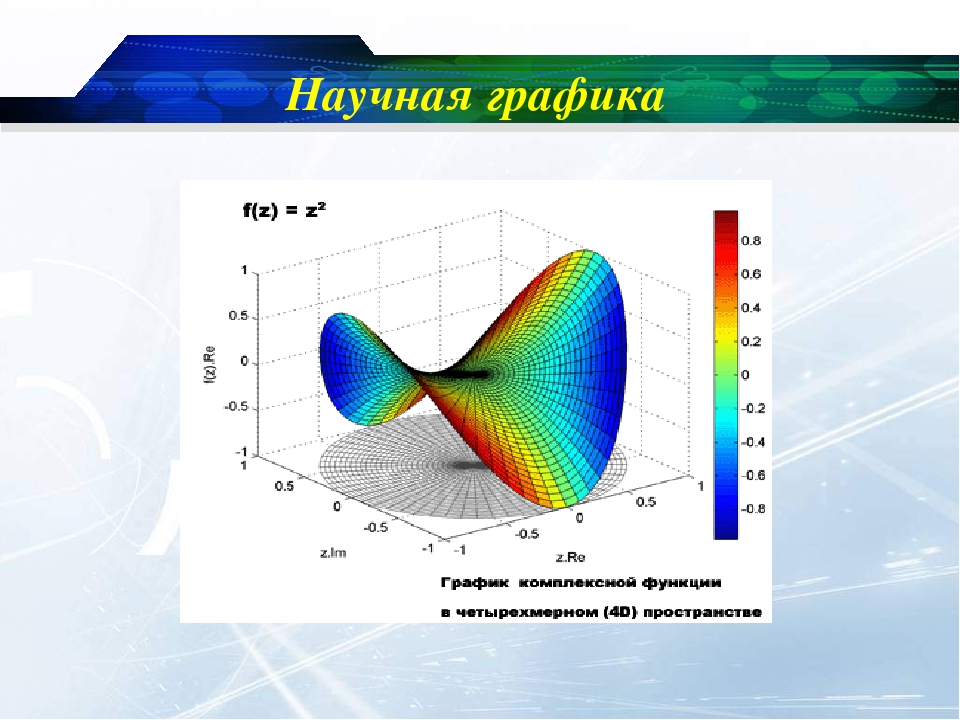 5
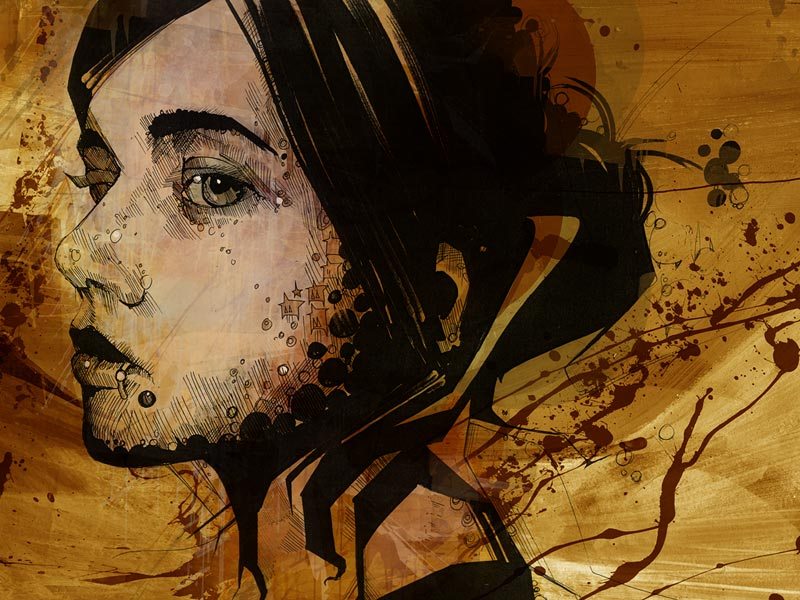 6
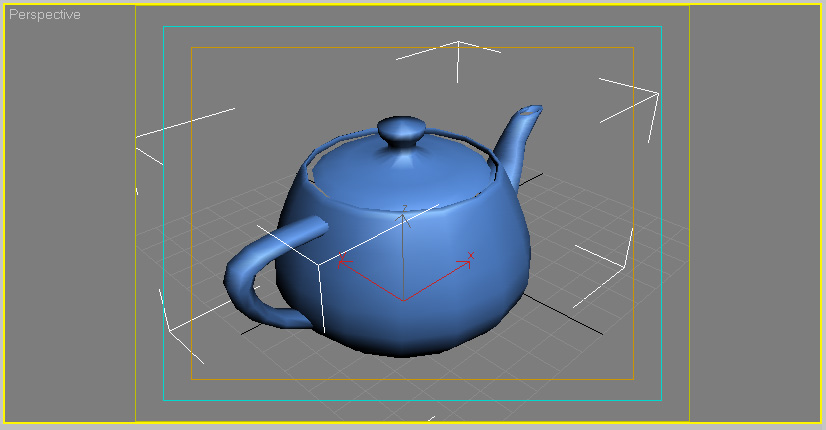 7
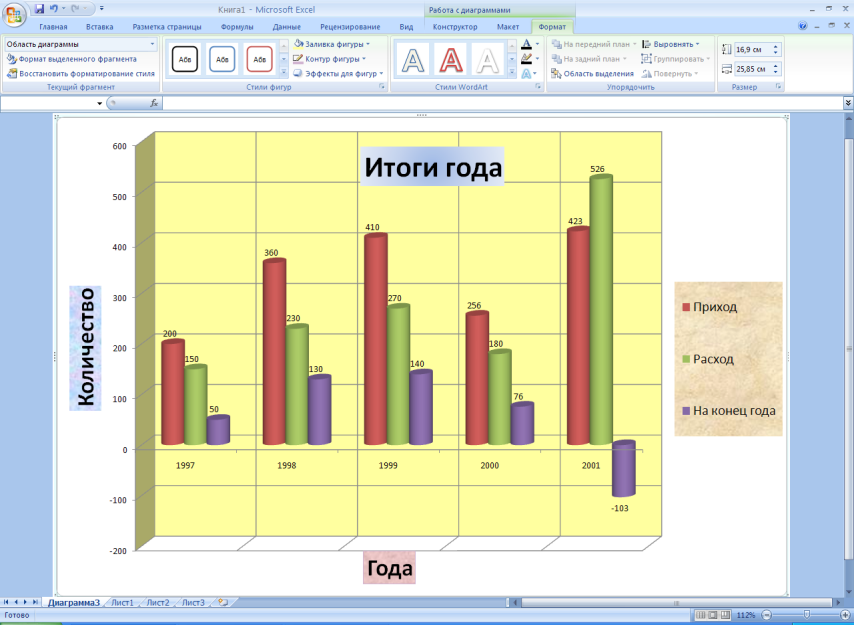 8
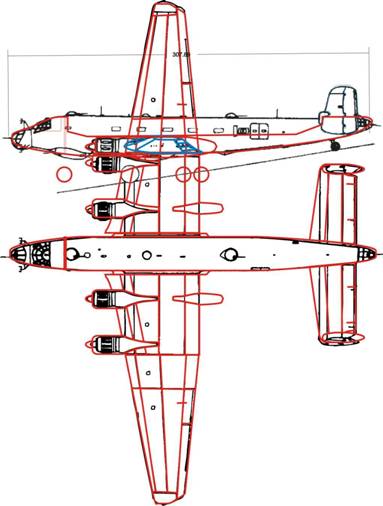 9
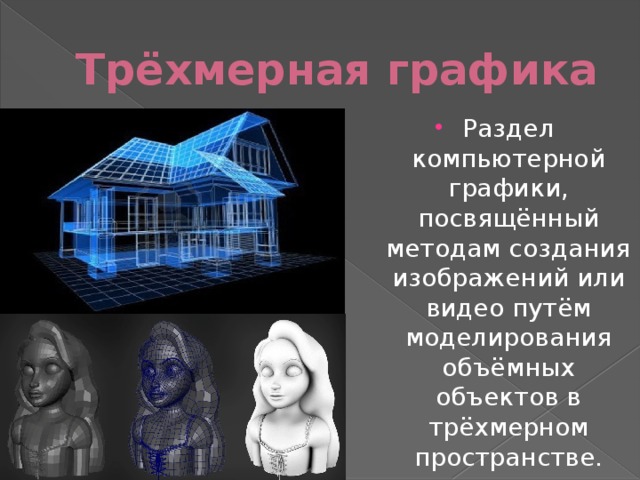 10
Web-дизайнер
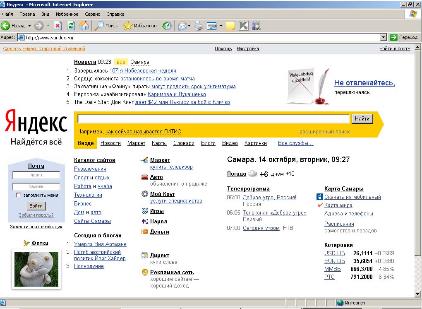 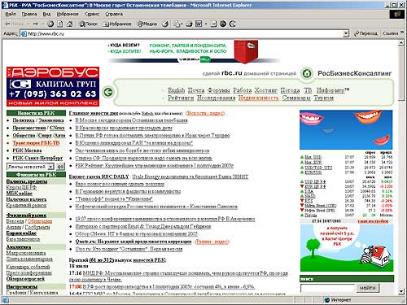 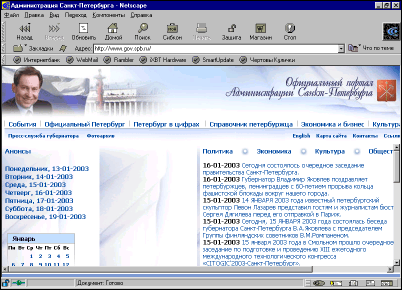 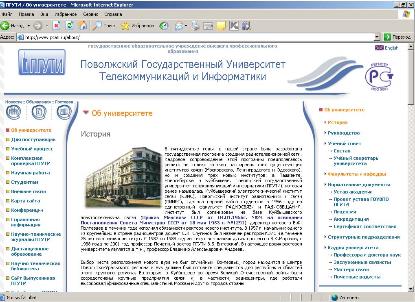 11
3D дизайнеры
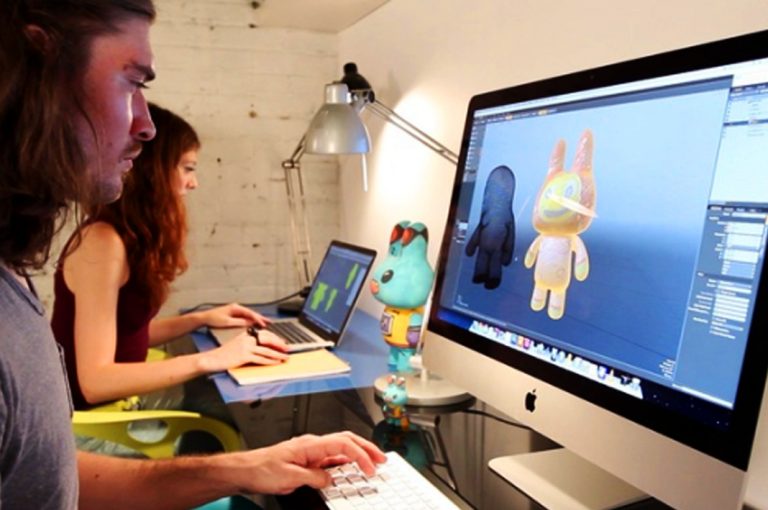 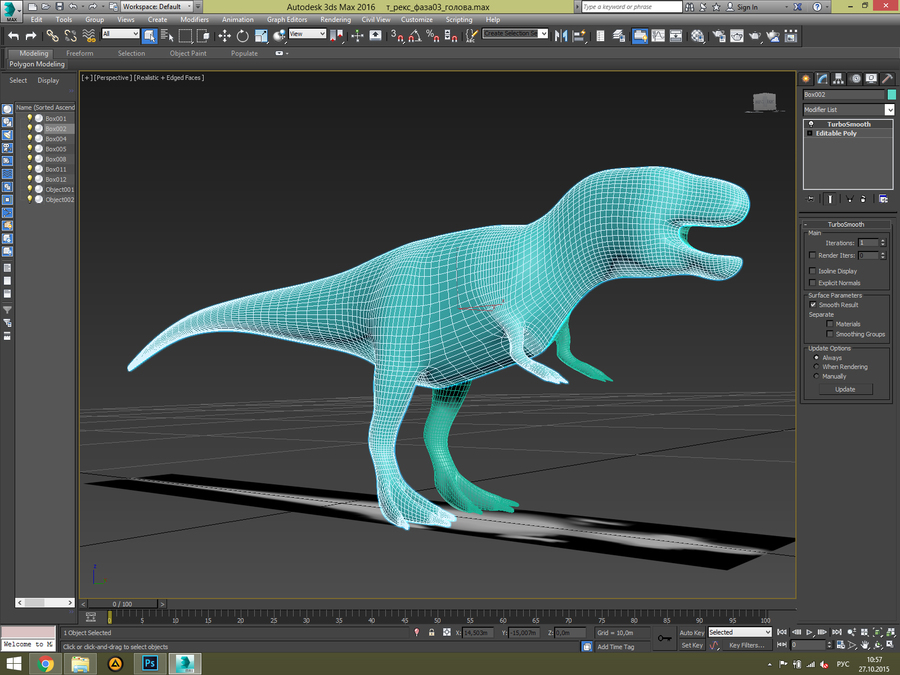 12
Компьютерный художник
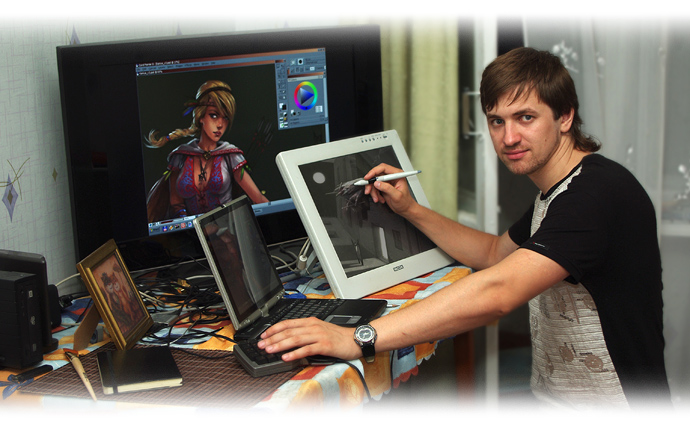 13
Геймдизайнер
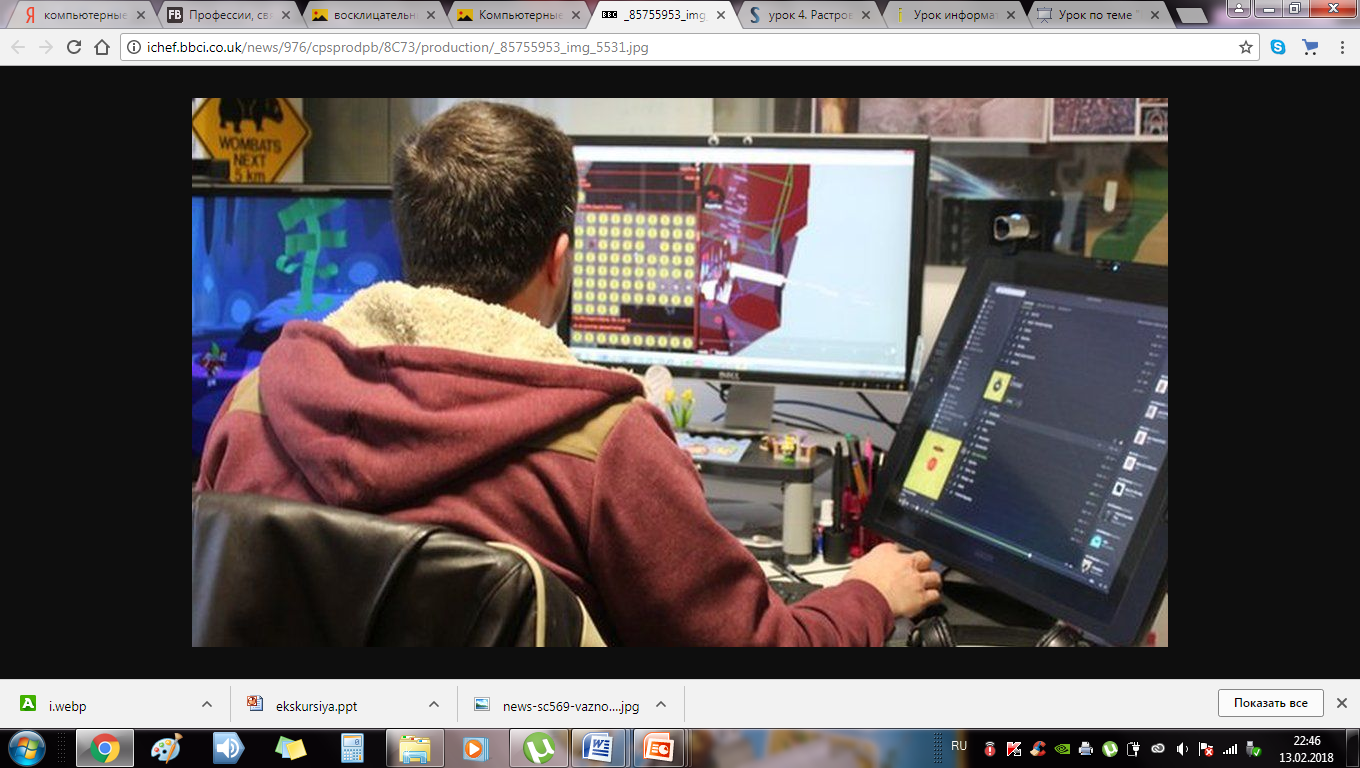 14
Компьютерные композиторы
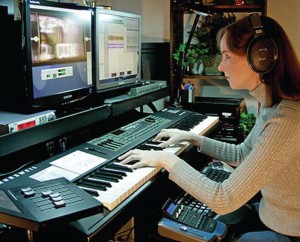 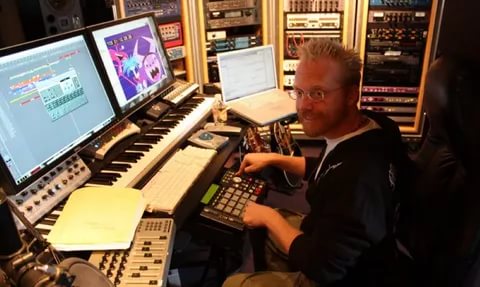 15
Тестировщик программного обеспечения
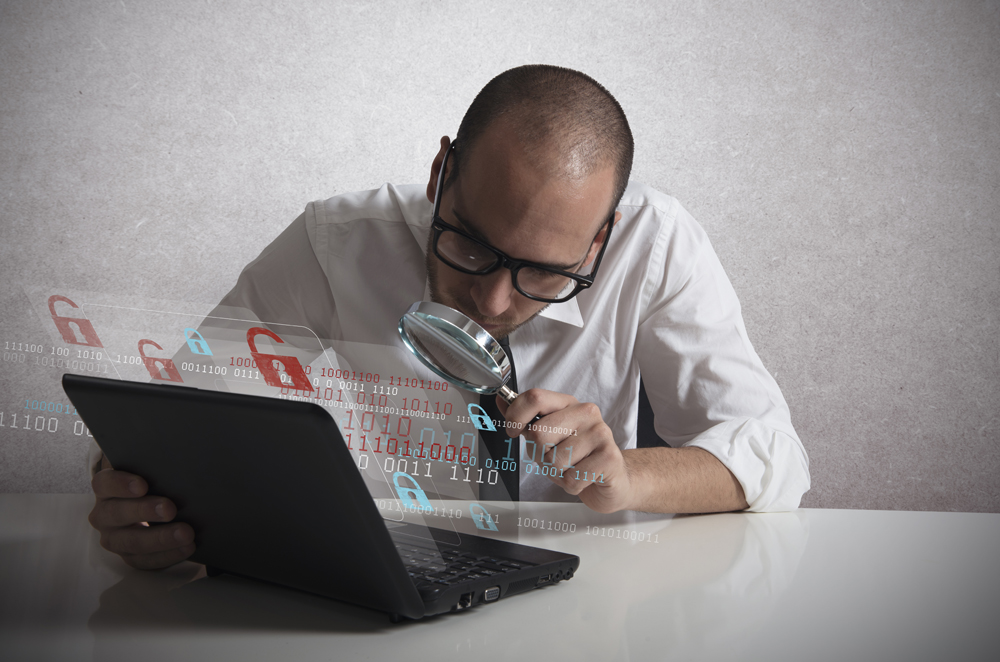 16
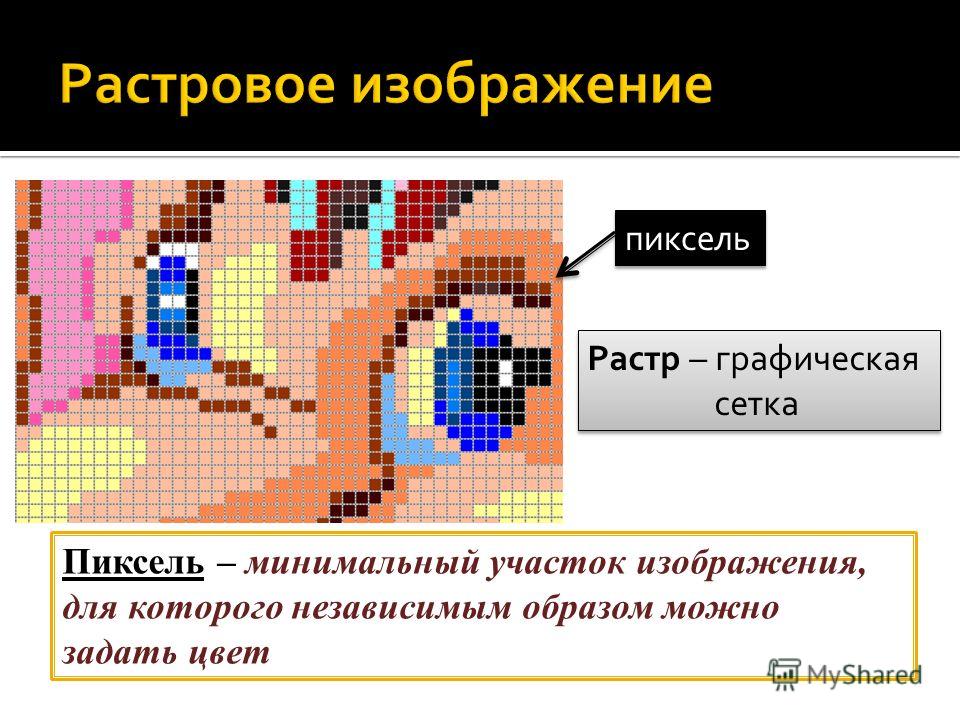 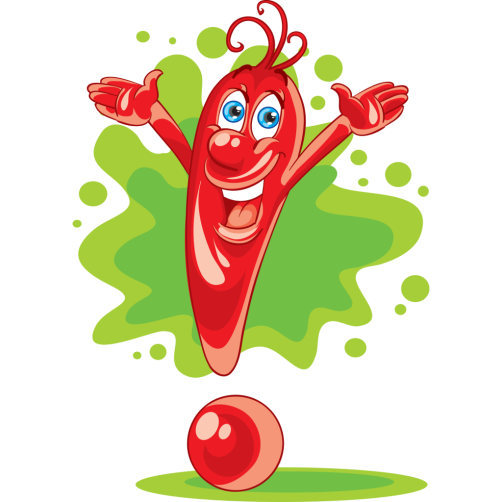 17
15.02.2018
«Растровая и векторная графика»
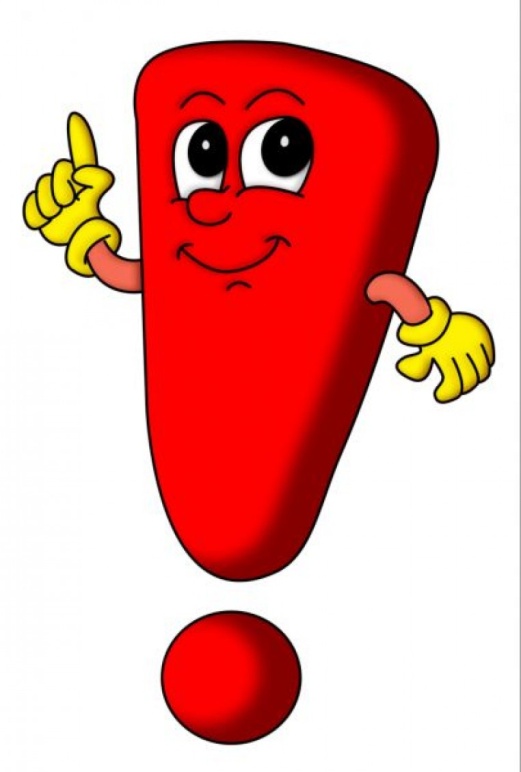 18
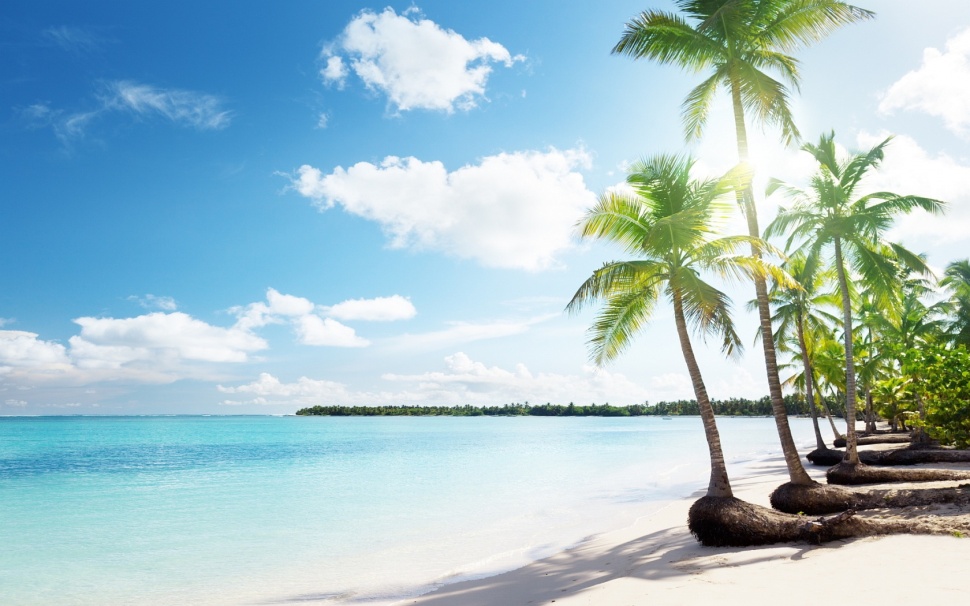 Растровая графика
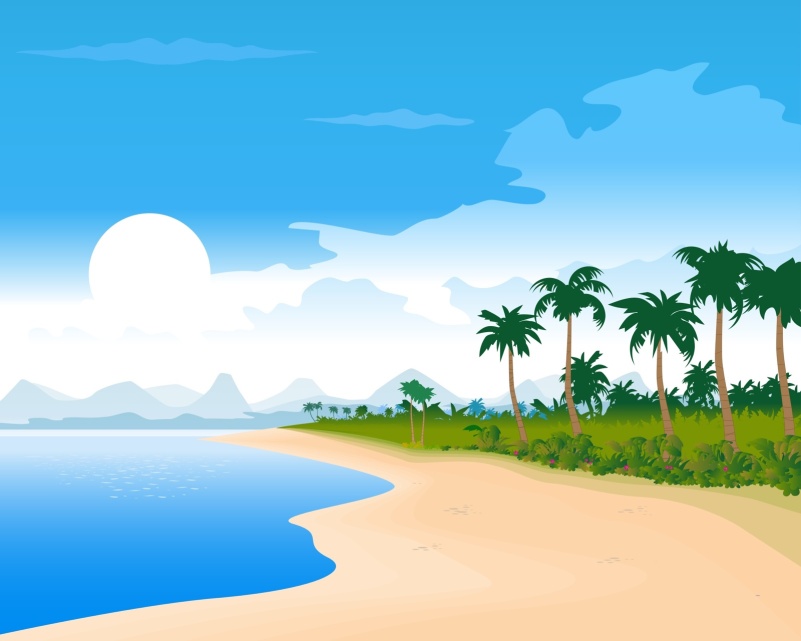 Векторная графика
19
Растровые изображения
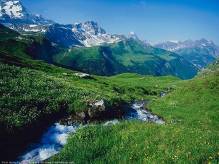 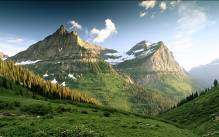 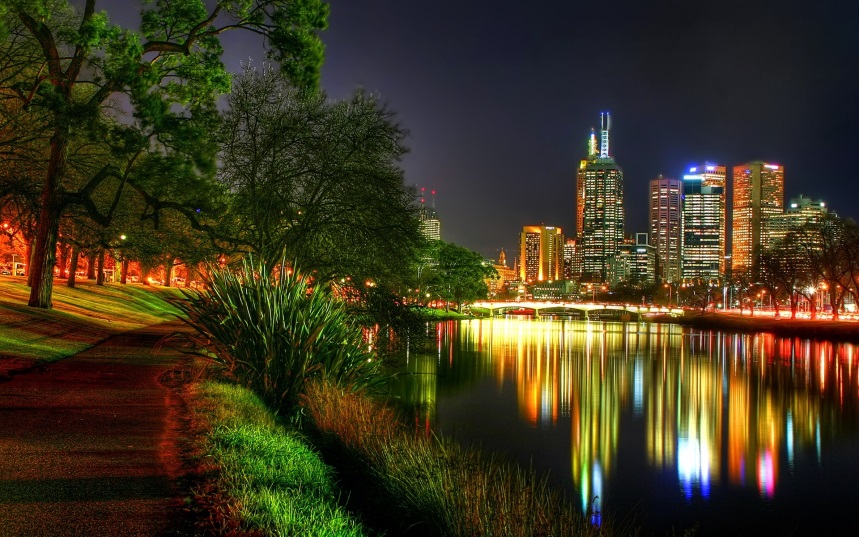 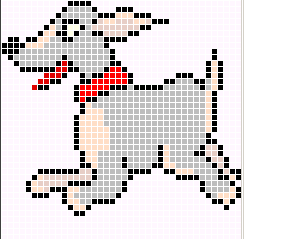 20
Растровое изображение — представляет собой сетку пикселей — цветных точек на мониторе, бумаге и на других отображающих устройствах.
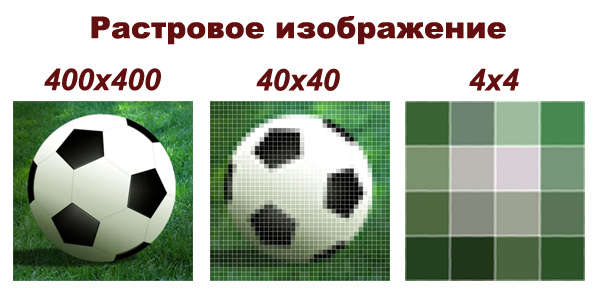 21
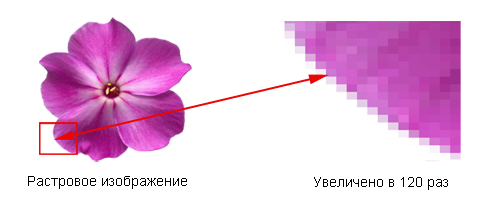 22
Увеличенное растровое изображение
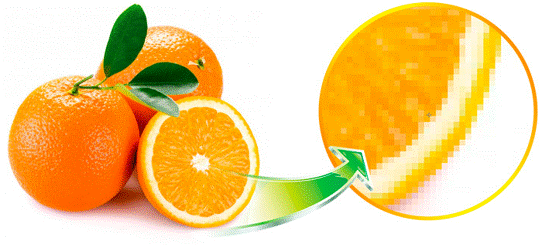 23
Увеличенное растровое изображение
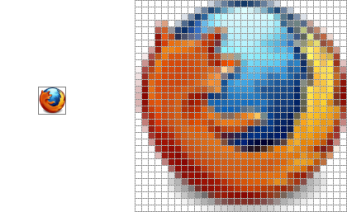 24
Векторное изображение – это  изображение, описанное математическими формулами и создаваемое с помощью геометрических примитивов, таких как точки, линии, многоугольники.
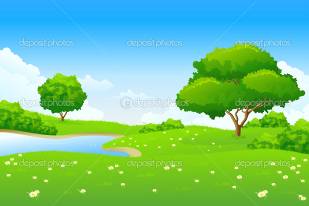 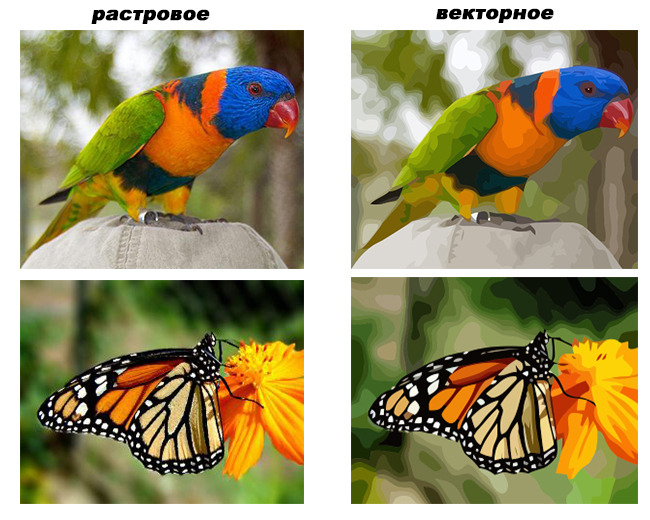 25
Увеличенное векторное изображение
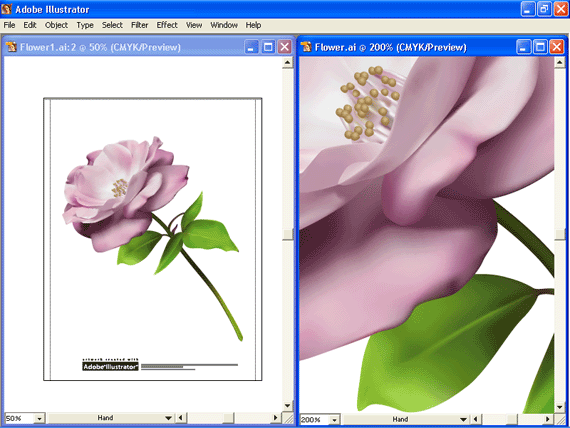 26
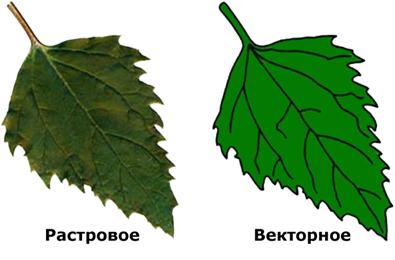 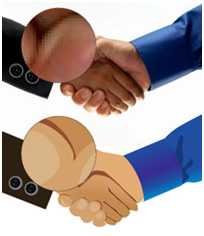 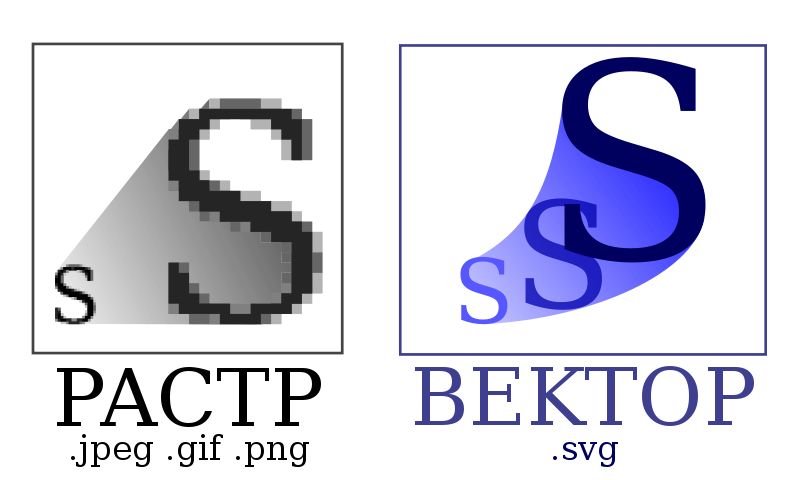 27
Примеры графических редакторов
Растровые
Векторные
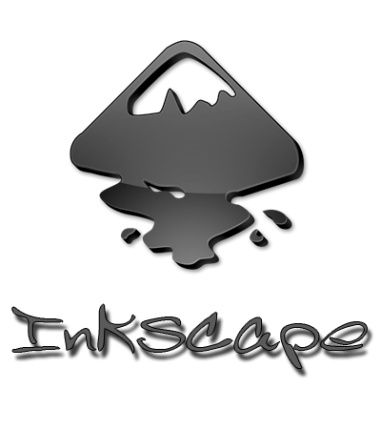 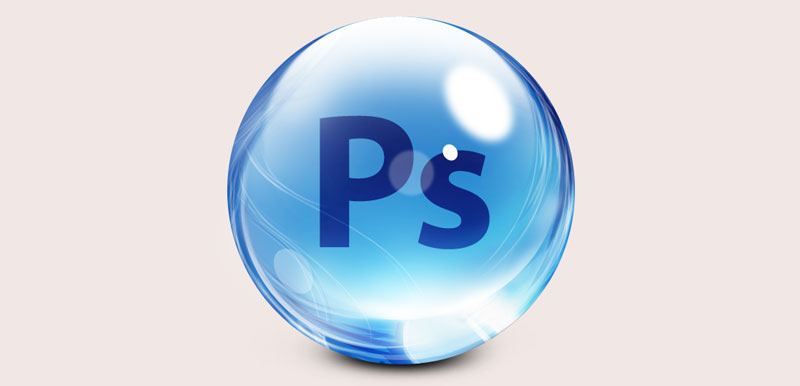 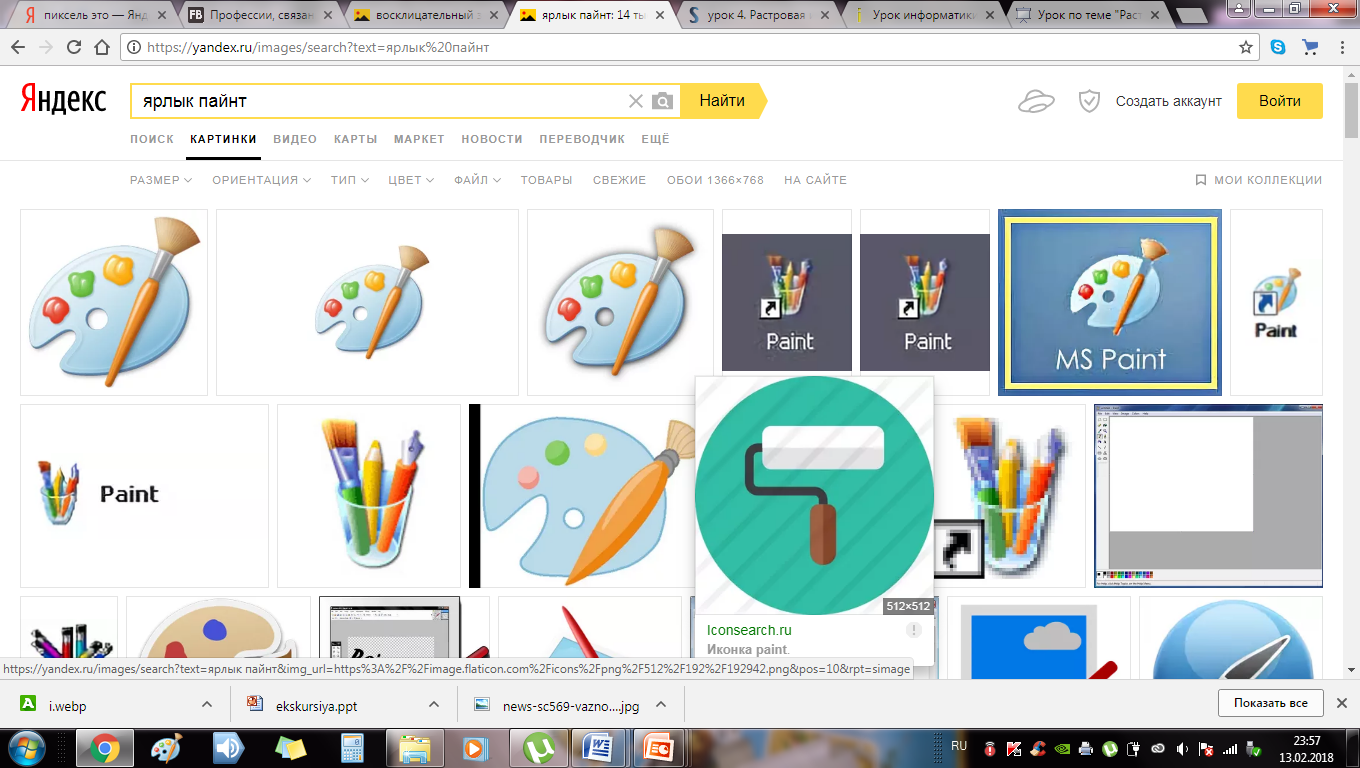 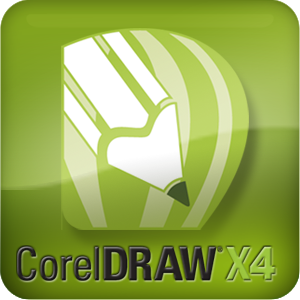 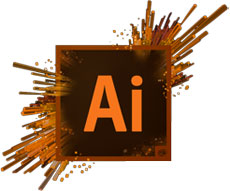 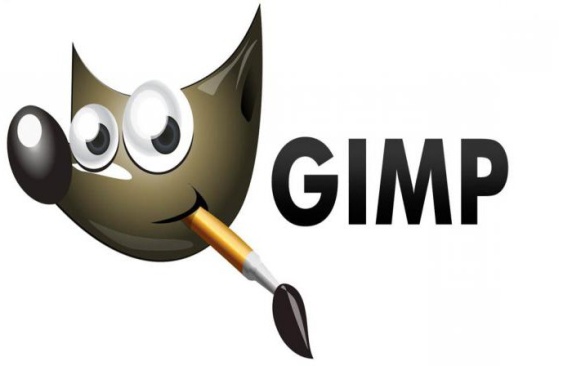 28
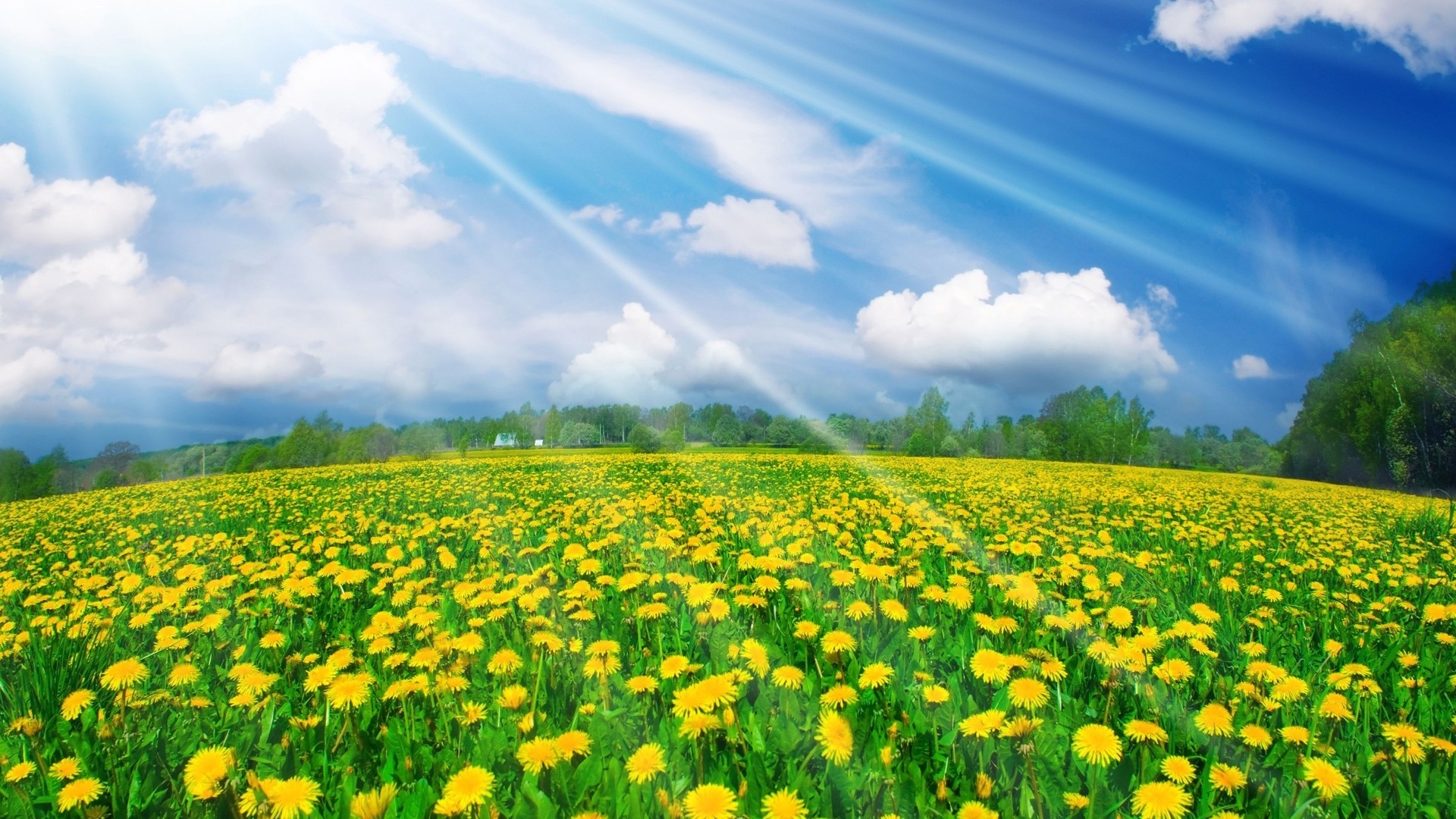 29
Практическая работа
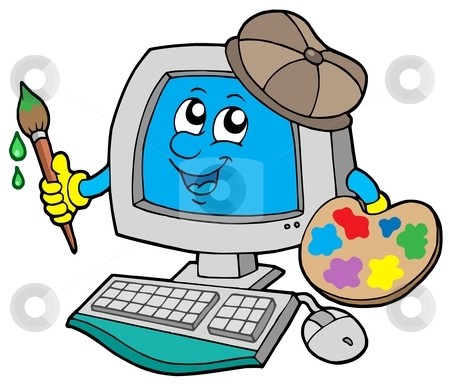 30
31
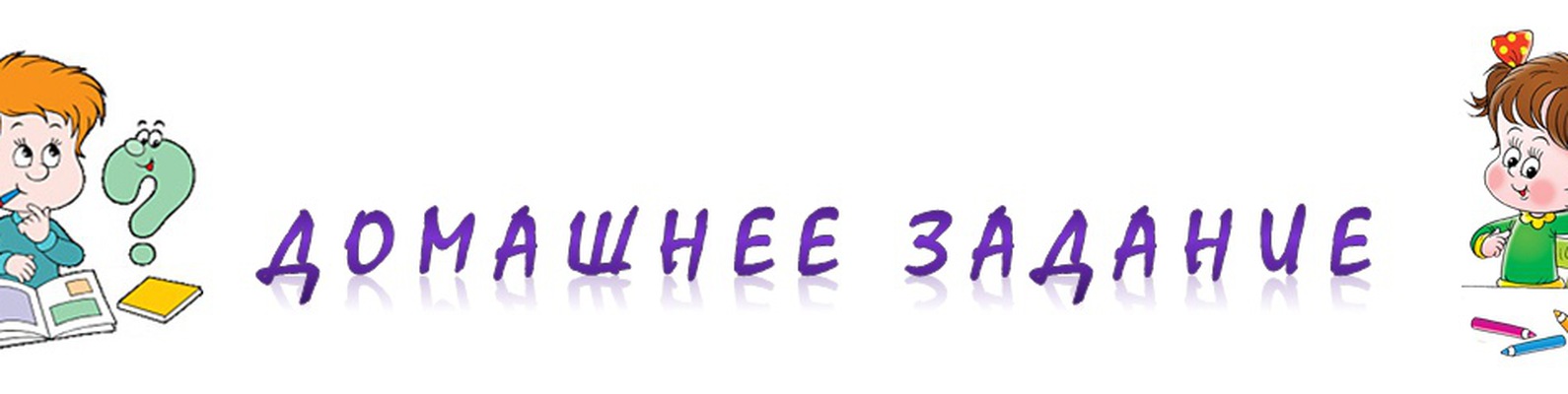 Выполнить 1 рисунок
Команде РАСТР - векторное изображение;
 команде ВЕКТОР - растровое изображение.
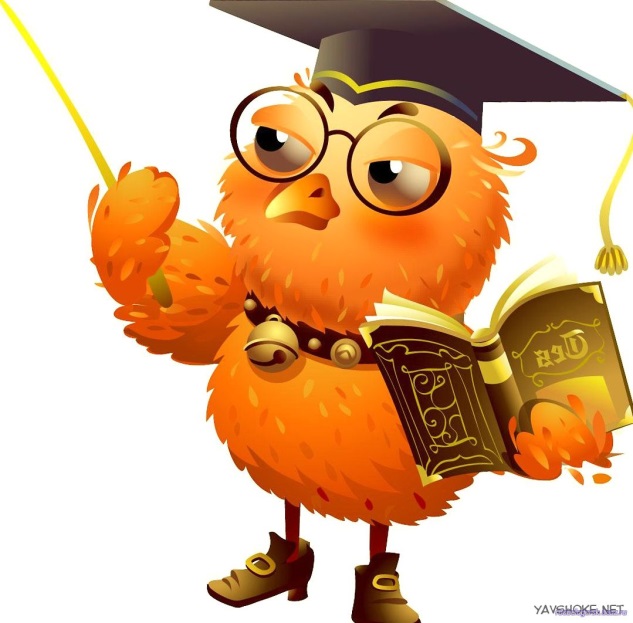 32
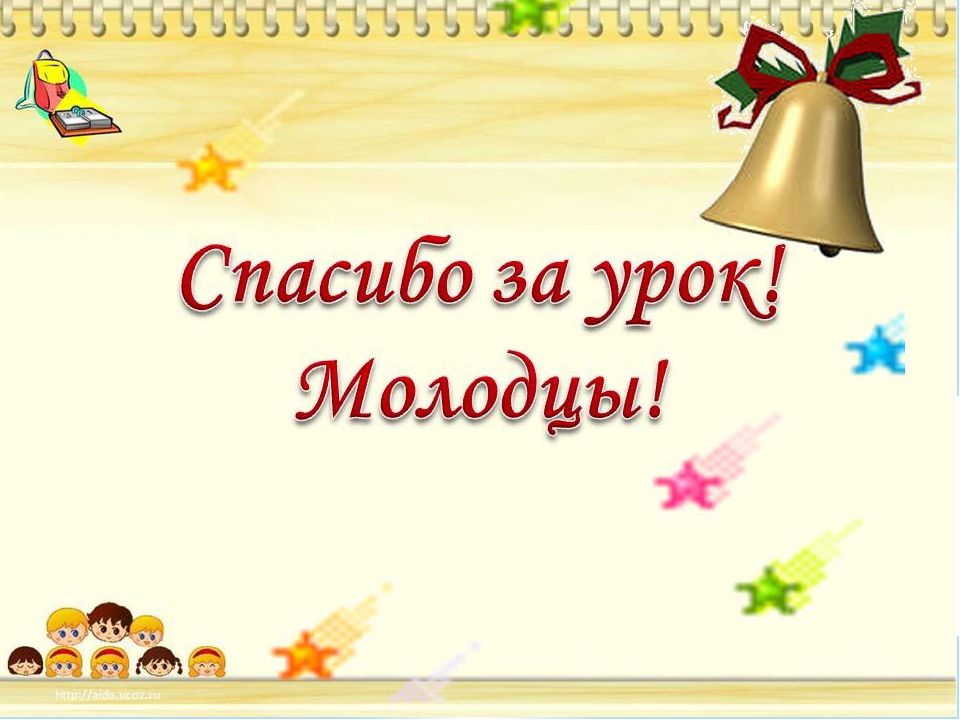 33